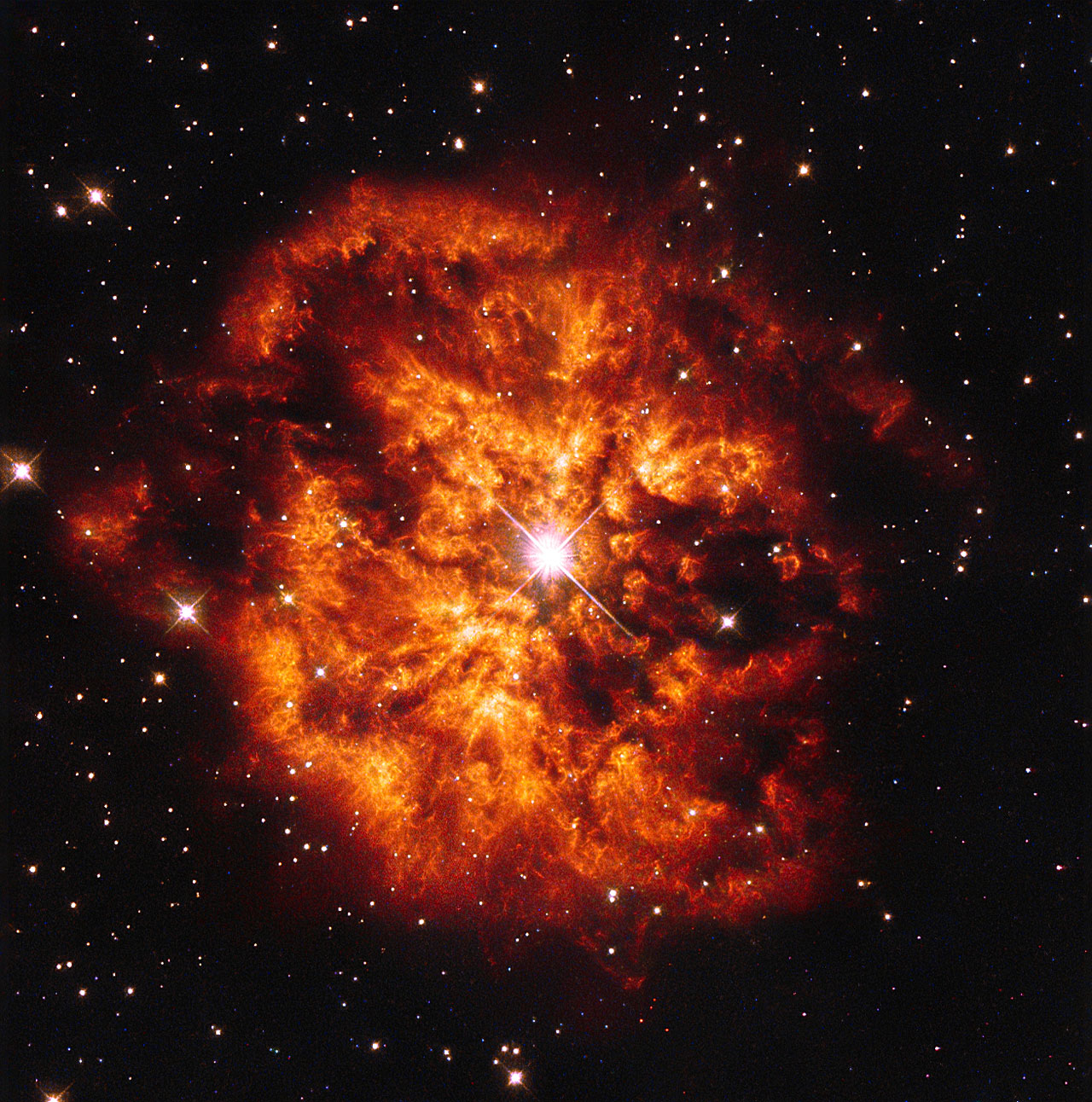 Ilija Medan
Wolf-Rayet Stars and Luminous Blue Variables
Wolf-Rayet (WR) Stars
2
[Speaker Notes: -that continuum is still formed by the wind, so the photosphere is not visible in WR stars
-sequence is result of products of the CNO cycle (hydrogen burning) in WN stars and triple alpha process (helium burning) in WC stars]
Optical Classification
3
[Speaker Notes: - Main issues with beals system were that spectra could be indentical besides they strength of helium lines and in some cases therse lines are too weak making ratios difficult to calculate]
Optical Classification – WN Stars
4
Optical Classification – WN Stars
WN3: N V strongest species
WN4: N V and N IV roughly equal
WN5: all species similar
WN6: N IV and N III roughly equal
WN7: N III strongest (also weak He I, N III< He II)
WN8: N III strongest (also strong He I, N III= He II)
5
Optical Classification – WC Stars
6
[Speaker Notes: - Crowther system only results in a few reclassifications]
Optical Classification – WC Stars
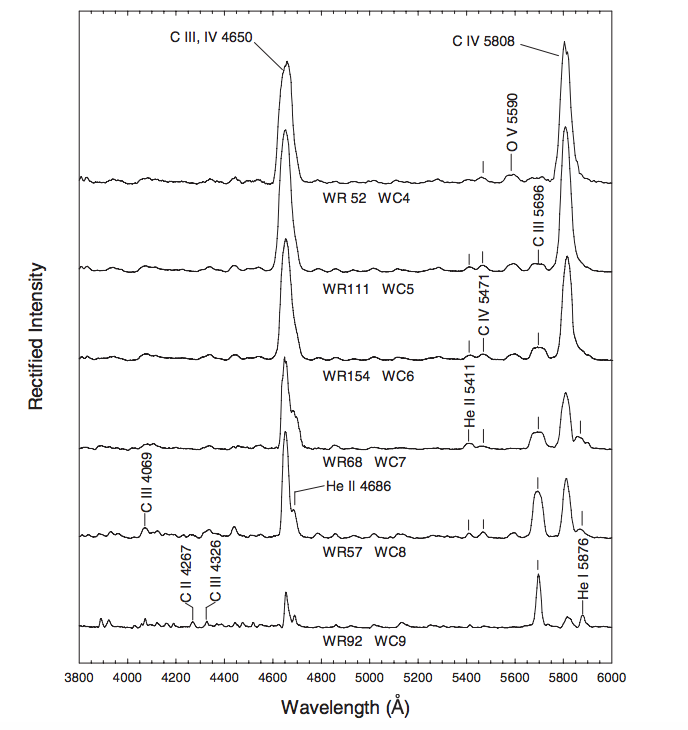 Ratio of C III/O V increases to later types (unity at WC5)
O V disappears after WC6
Ratio of C IV/ C III decreases to later types (unity at WC8)
Crowther lines apparent in late types
7
[Speaker Notes: -important part of smith 1990 system that importance of ratios changes over at WC6]
Optical Classification – WC Stars
Misclassifications can be common for later stars (WCL stars)
Usually confused with central stars of planetary nebulae (CSPNe)
These are written with closed brackets (i.e. [WC10])
Main difference in spectra is show greater range of line strengths and widths
WC10 and WC11 stars exclusively CSPNe
8
Optical Classification – WO Stars
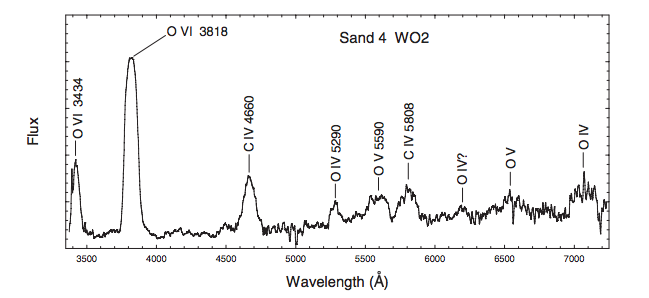 In reality, these stars are result of higher ionization (not abundance differences)
9
[Speaker Notes: -So, these are just high ionization extension of WC class!
-book doesn’t have examples of sequence, so wont spend time on it
-look at table in handout]
Issues with Smith (1968) System
Too many stars don’t fit system and are simply called “peculiar”
Both narrow-line and broad-line WN stars
From Pickering series of He II: variation in H/He abundance
Evidence that strengths of N IV lines not only dependent on ionization
Influenced by excitation processes and optical depth effects in the wind
10
[Speaker Notes: Can get broad line or narrow line WN stars for a single ionization class (this is not the case with WC stars as line width is correlated with ionization class)
Can tell from the progression of He pickering (where every other is blended with H) that this abundance changes
Shown that other factors for strengths of N IV lines (which are essential for smith 1968 classification)
New three dimensional classification takes into account ionization, line width and hydrogen abundence]
3D Classification – Ionization
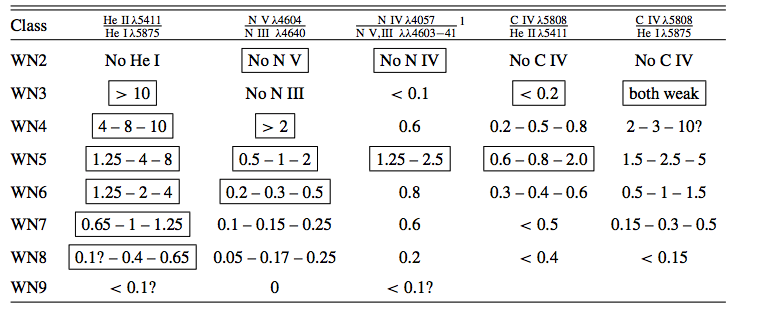 11
[Speaker Notes: He lines beneficial as they are usually isolated and uncontaminated. Not influenced by similar issues as nitrogen lines
Since He can fail, add in extra diagnostics from N lines as well
Use N for WN4-WN6 because of similarity of He ratio]
3D Classification – Line Width
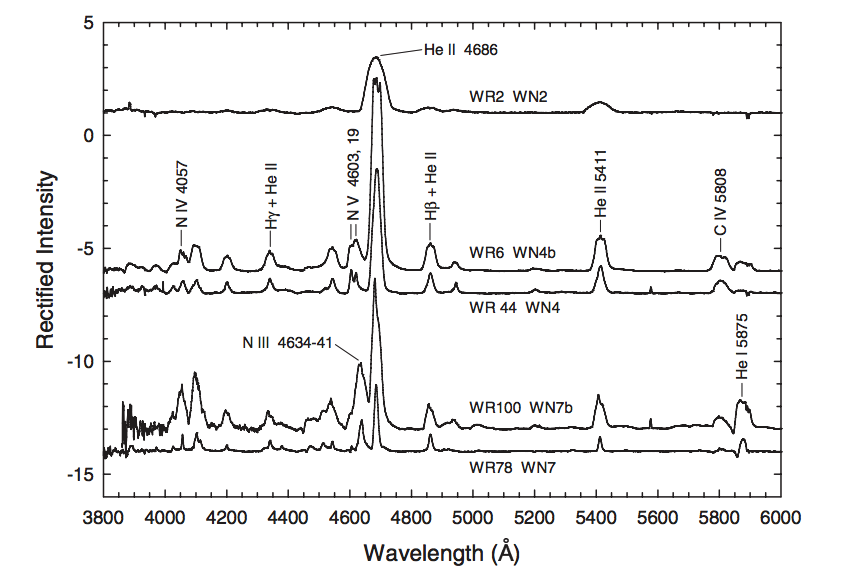 12
3D Classification – Hydrogen Abundance
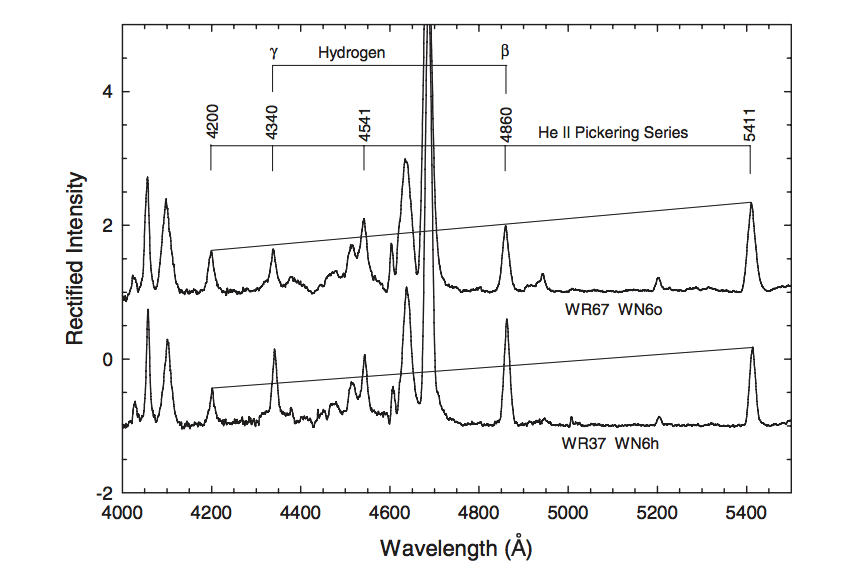 If hydrogen present, add “h” to classification (relative increases in blended Pickering lines)
If hydrogen absent, add “o” to classification (monotonic decrease)
14
[Speaker Notes: So can tell if hydrogen present in the wind
WC stars show no evidence for hydrogen in wind]
Ultraviolet Classification
WR stars emit most of their radiation in UV and FUV
Ions that are abundant in winds have their resonance here
No independent classification system though!
Use optical classifications to order UV/FUV features
14
IUE Ultraviolet Classification
Low resolution spectra from International Ultraviolet Explorer (IUE) used to classify in UV
Low resolution = most features are blends
Looking for systemic trends by ionization class is difficult due to varying continuum level
In general, identifying specific class is difficult
Will see late type dominated by P Cygni profile of metallic resonance lines
Note: only 9 WN and 5 WC stars in this sample
15
[Speaker Notes: -systemic trends difficult due to varying continuum level which is a function of temperature, continuous opacities and interstellar reddening
Can tell apart early and late easier, but other than that it is hard to tell
Importnant to note that best to study winds in this regime (P Cygni profiles!)]
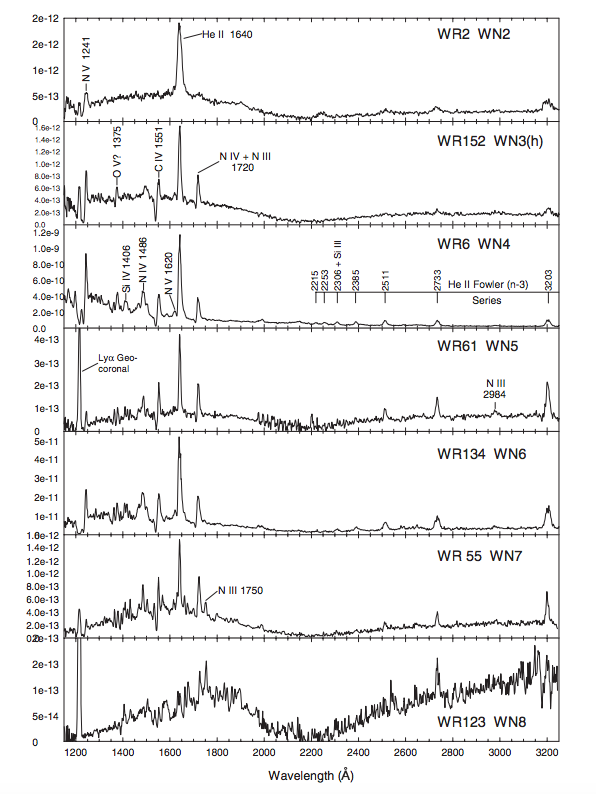 IUE Ultraviolet Classification – WN
Best correlation with WN class is N III/N V
Notice 2200 Angstrom bump
Higher resolution does not help improve classification in this region
16
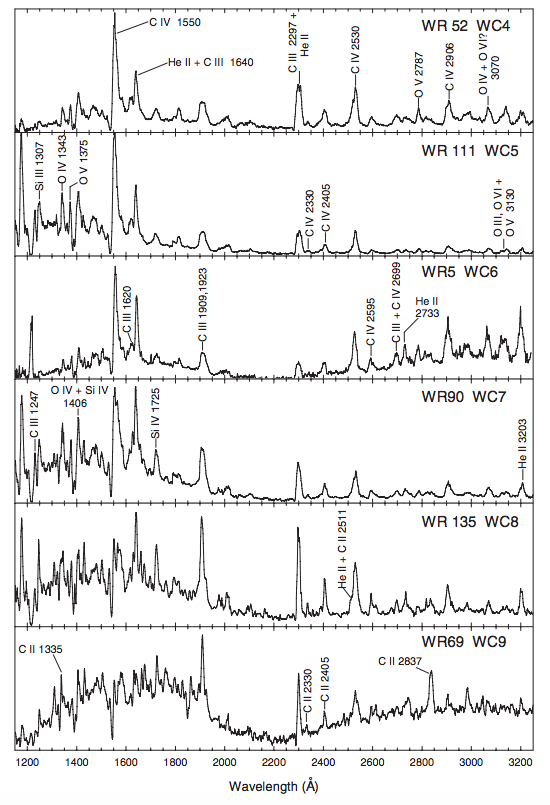 IUE Ultraviolet Classification – WC
Prime classifier: C IV/He II + C III
Note P Cygni for all classes with C IV
Classifier for stars later than WC5: C IV/C III
C II lines predominant in latest types
17
Far Ultraviolet (FUV) Classification
18
[Speaker Notes: -most absorption seen in these spectra are from interstellar extinction!
-LMC stars are much less susceptible to galactic extinction]
FUSE FUV Classification – WN
WN3: P cygni profiles of O VI and S VI
WN6: strengthening of S IV and P V
WN8: Addition of N III P Cygni
WN11: dominated by N II
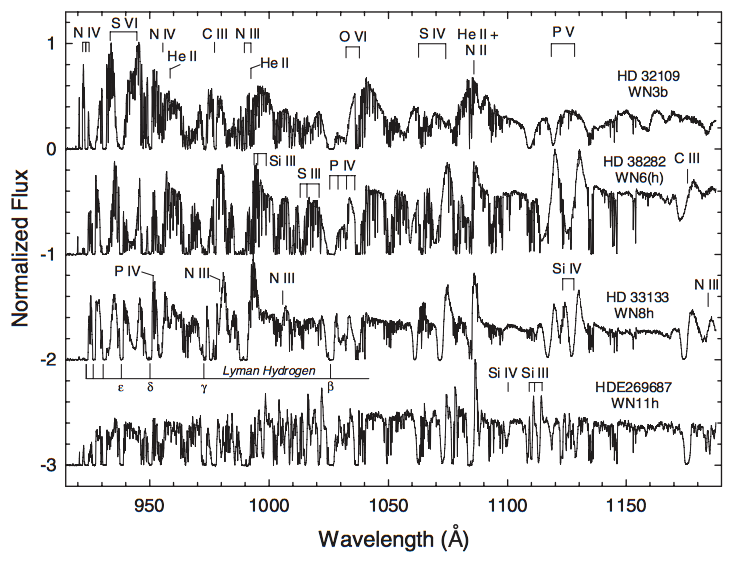 19
[Speaker Notes: -WN3b is LCM star, p cygni profiles of high ionization lines (O VI and SVI)
-WN6  is LMC star, weakening of high ionization lines, strengthening of lower ones (S IV and P V), C III p cygni also developed
-WN8 is LMC star, now add addition of N III p cygni profiles
-WN11 is LMC star, lower ionization species dominate (dominated by N II)]
FUSE FUV Classification – WC
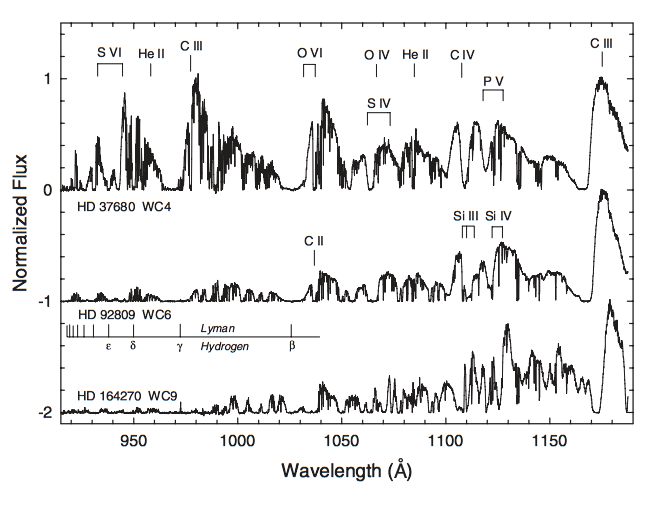 WC4: P Cygni in O VI, C III; P V absoprtion
WC6: Large C III still present, blends Si III and Si IV
WC9: Weaker P V absorption
20
[Speaker Notes: -WC4 is LMC star, shows pronounce p cygni in O VI and C III, though absorption components are saturated, also P V absorption!
-WC6 is milky way star, so lots of extinction in short wavelengths
W6 still has large CIII Pycgni, defining factor between this and previous type is the addition of blended Si III and Si IV lines (blend with the P V absorption)
WC9: P V absoption is weaker, so is C III P cygni]
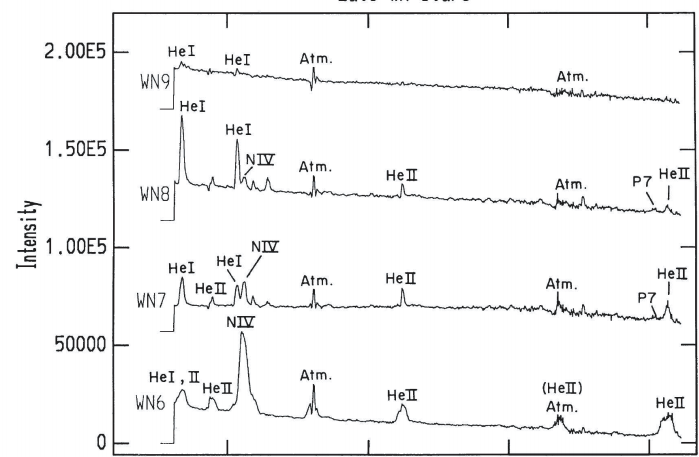 Near Infrared Classification – WN
Similar to IUE classification, can only tell apart the extremes
WN2: weak N IV
WN7-WN9: appearance of He I
All seem to show lines or He II n-5 series though
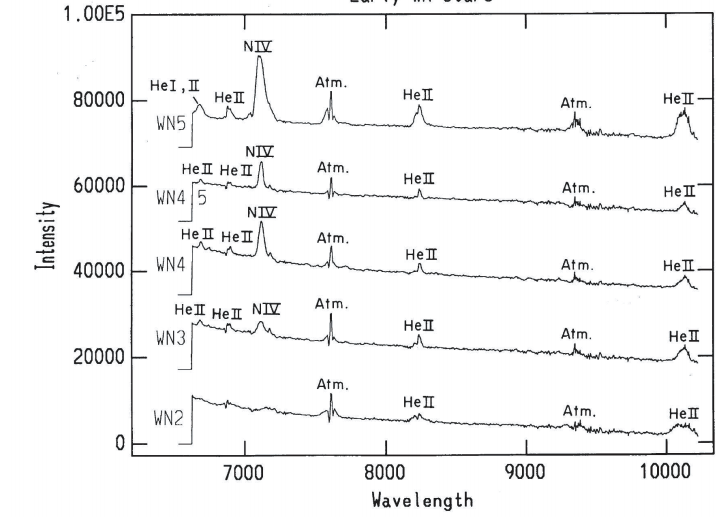 21
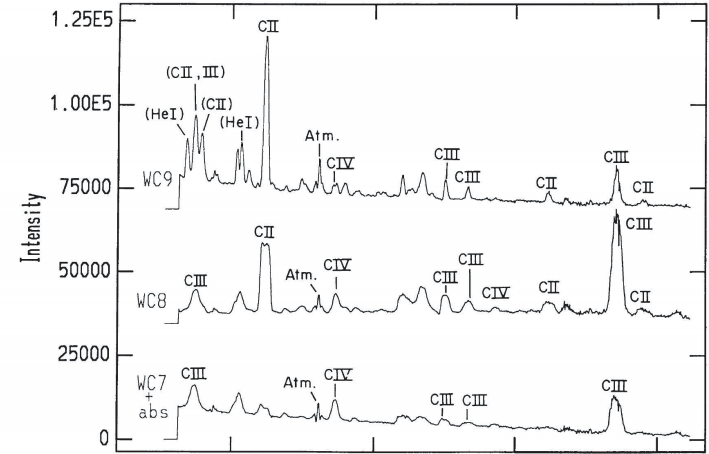 Near Infrared Classification – WC
Similar to WN, can only differentiate the extremes
Early WC: relative strength of C II and C IV
Later WC: strong C II
Issue is some lines subject to selective excitation and optical depth effects
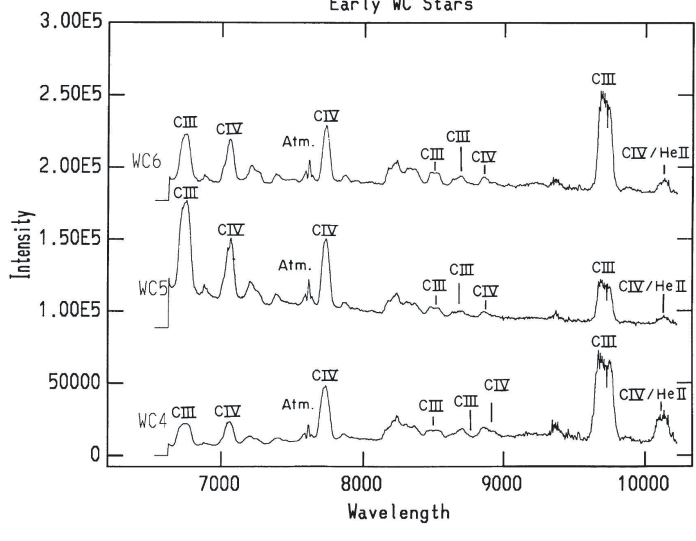 22
Infrared Classification – WN
K Band
H Band
I Band
Ionization correlated with He II/He I in I band
He II lines blended with Brackett lines for determining H/He ratio
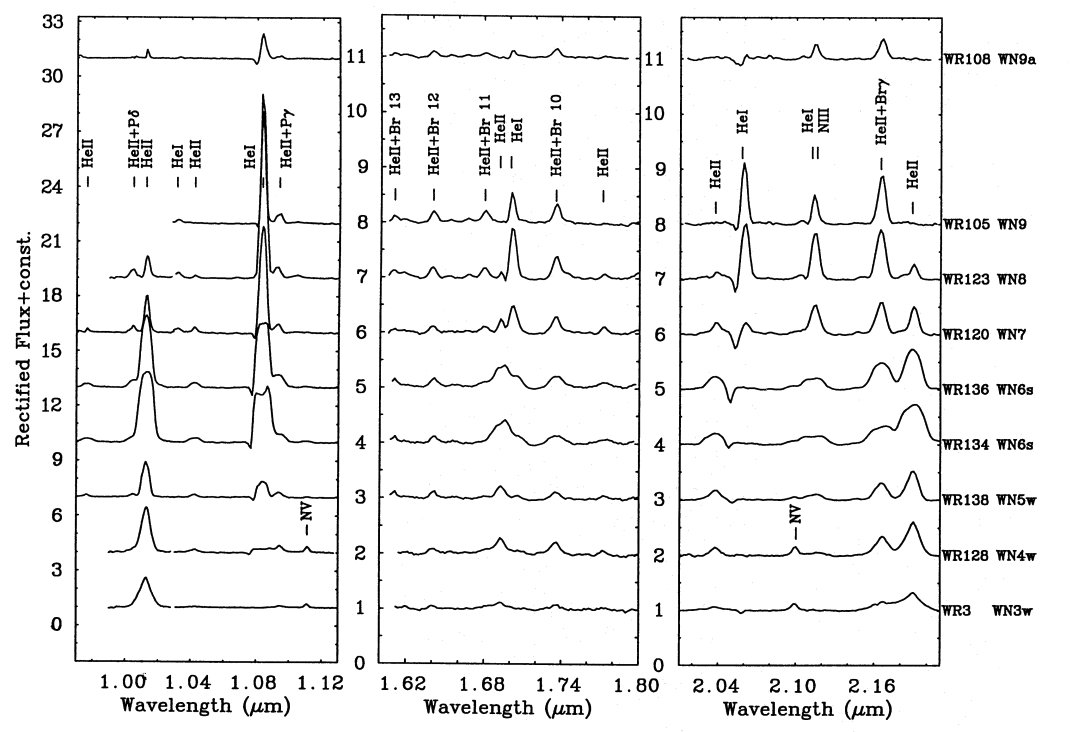 23
Infrared Classification – WC
A system has been devised by Eenens et al. (1991)
Only based on eight stars!!!
Seem consistent with optical classification though
Generally, scheme separates late and early stars:
Early: strong O V in J-band
Late: C IV/CIII ratio in J-band
C IV/C III is K-band also seems promising for classification
24
[Speaker Notes: - Use C IV/C III to separate the early and late type stars]
Luminous Blue Variables
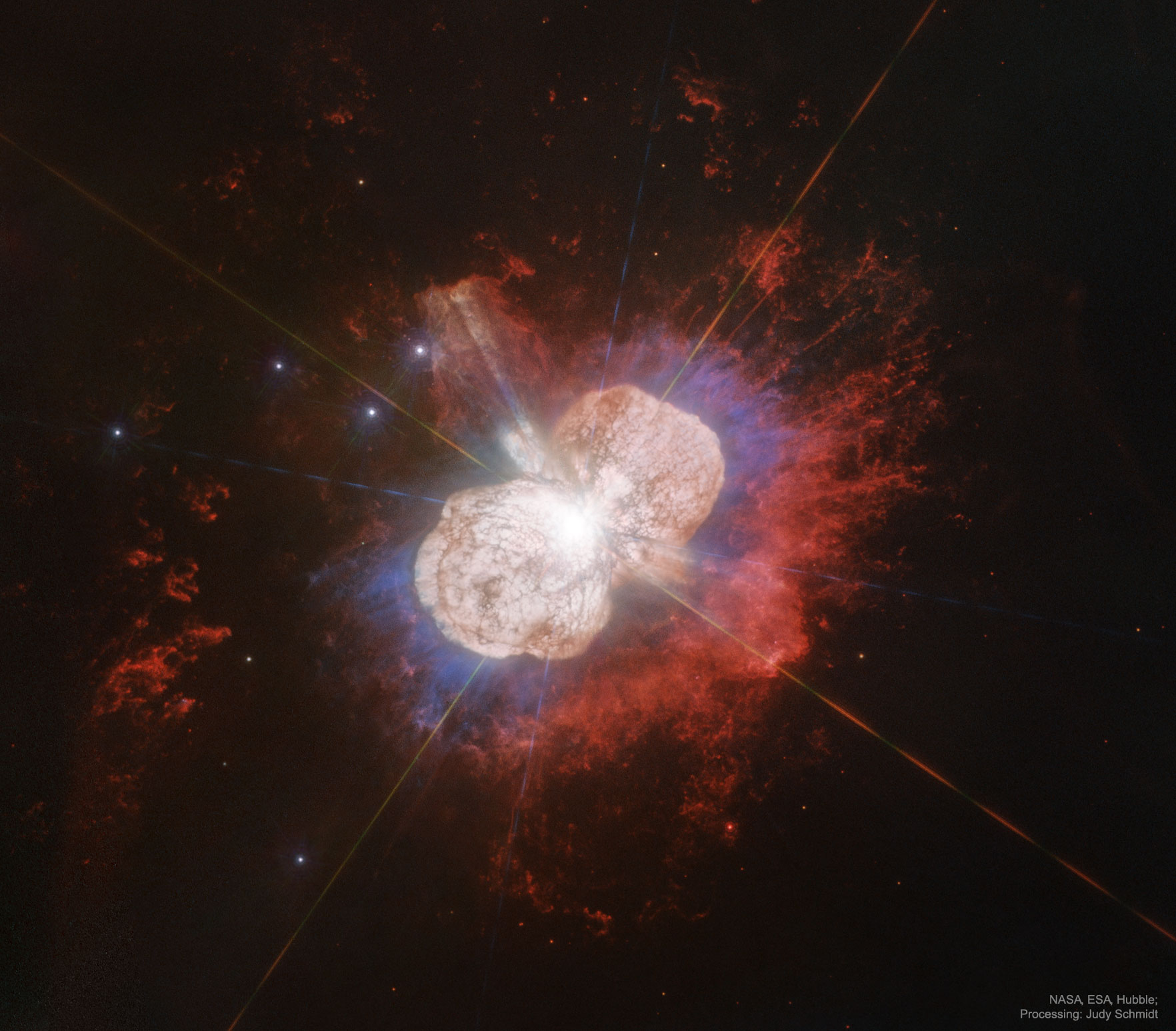 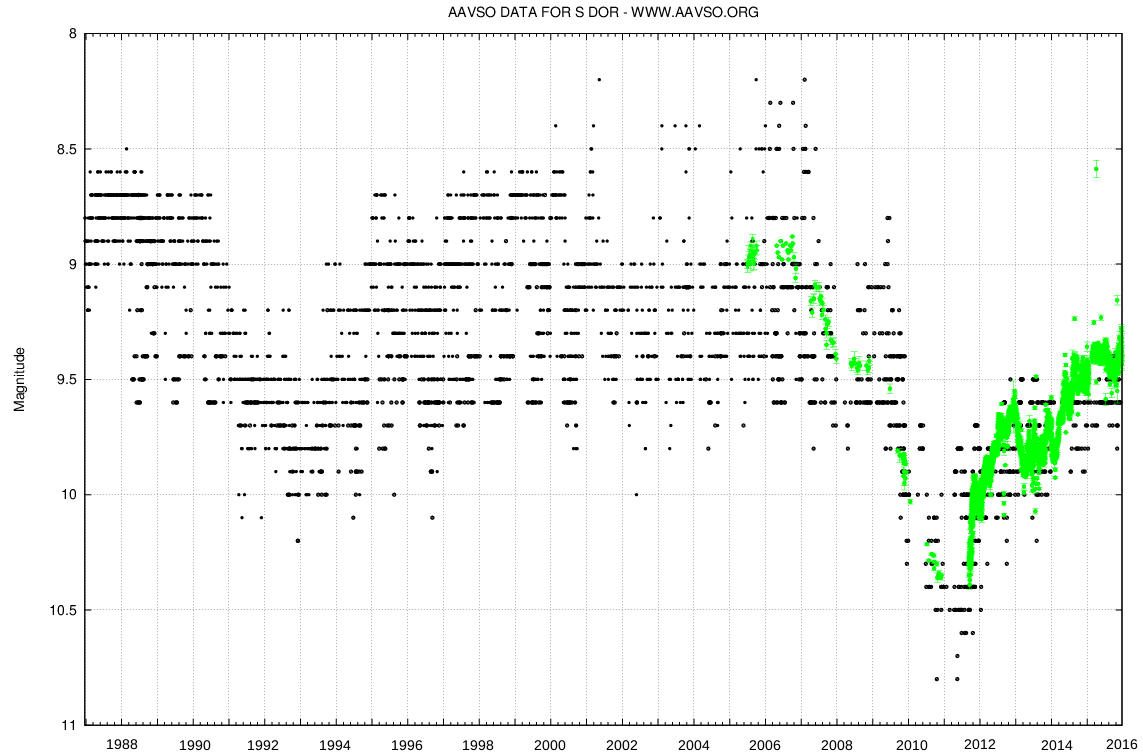 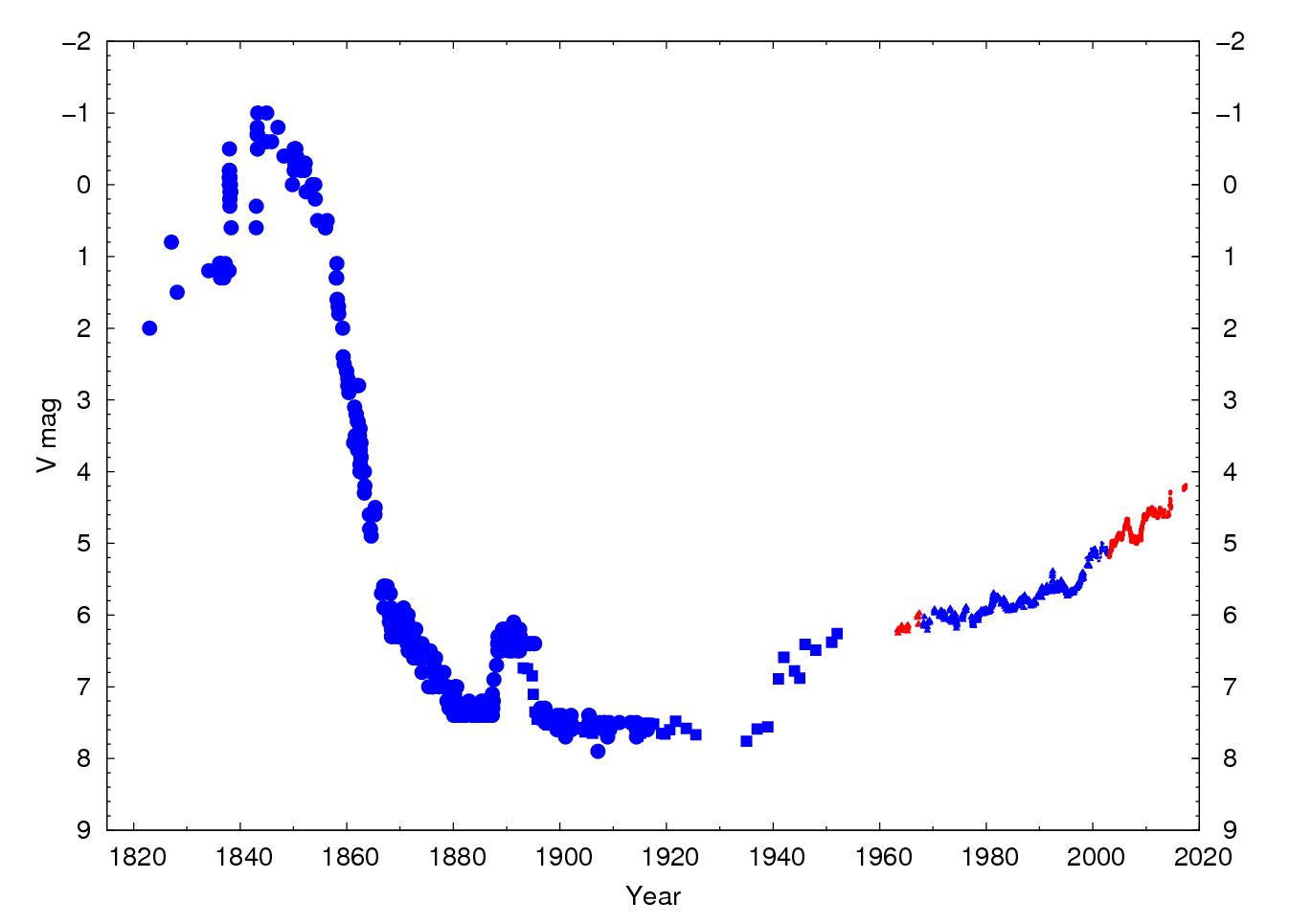 25
Luminous Blue Variables
Mass loss caused by eruptions lead to optically thick, extended atmosphere
Minimum light: T > 15,000 K, spectrum like luminous emission line star
Maximum light: 7,000 K < T < 8,000 K, spectrum like luminous A or F supergiant
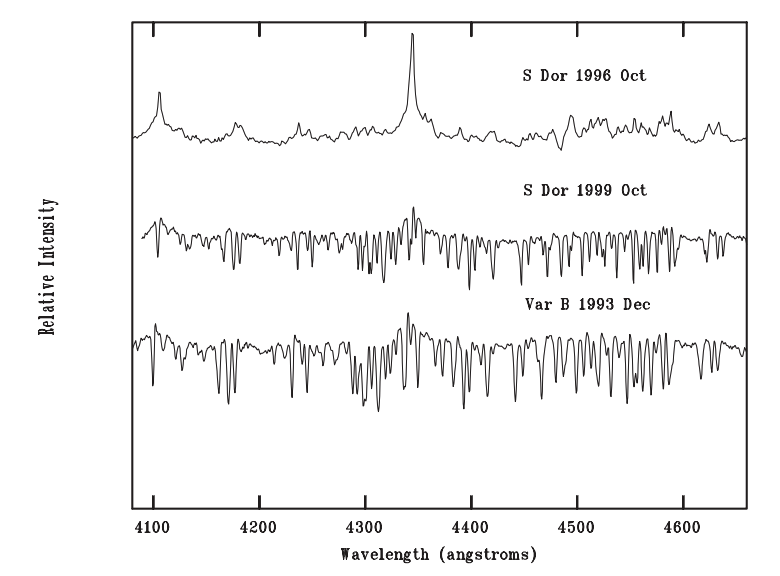 26
[Speaker Notes: -T is temperature of pseudo photospehere (so all the stuff in extended atsmphere)
-whether it is giant or typical eruption, looks like luminous F supergiant in the spectrum]
LBVs– HR Diagram
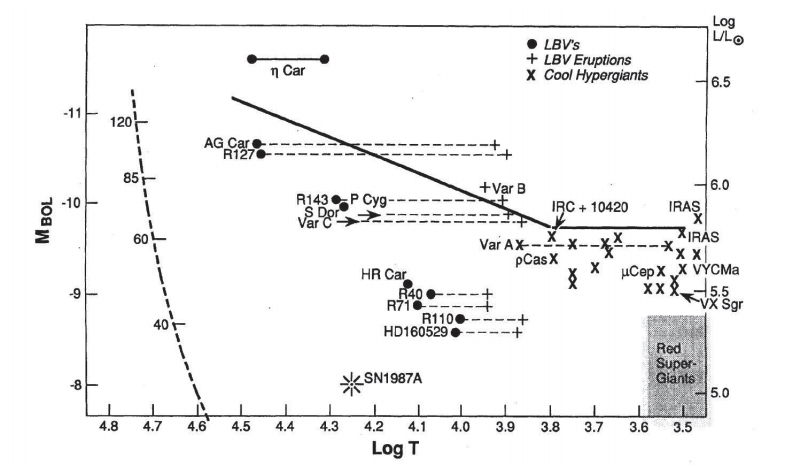 27
[Speaker Notes: -solid line is the Humphryes-Davidson limit (ie empirical upper limit on luminosity)
-eddington limit: luminosity at which radiation pressure exceeds gravitational attraction leading to distruption of the star
-sloped part is roughly the eddington limit, constant part is the temperature independent limit for late type hyper giants
-reason LBVs close to sloped limit is they are above critical mass (~40 solar masses) and encounter these inabilities
-during eruption, bolometric luminosity of star is constant, that pseudo photosphere crosses the limit though during these times
-note: bolometric luminosity not constant for giant erruptions]
Connecting LBVs and WR stars
28
[Speaker Notes: -stellar winds reveal N from CNO products and C and O from helium burning, so like peeling an onion
-LBVs exact role is not clear at all, or how dominant its phase is in this process (still lots of uncertainty)]